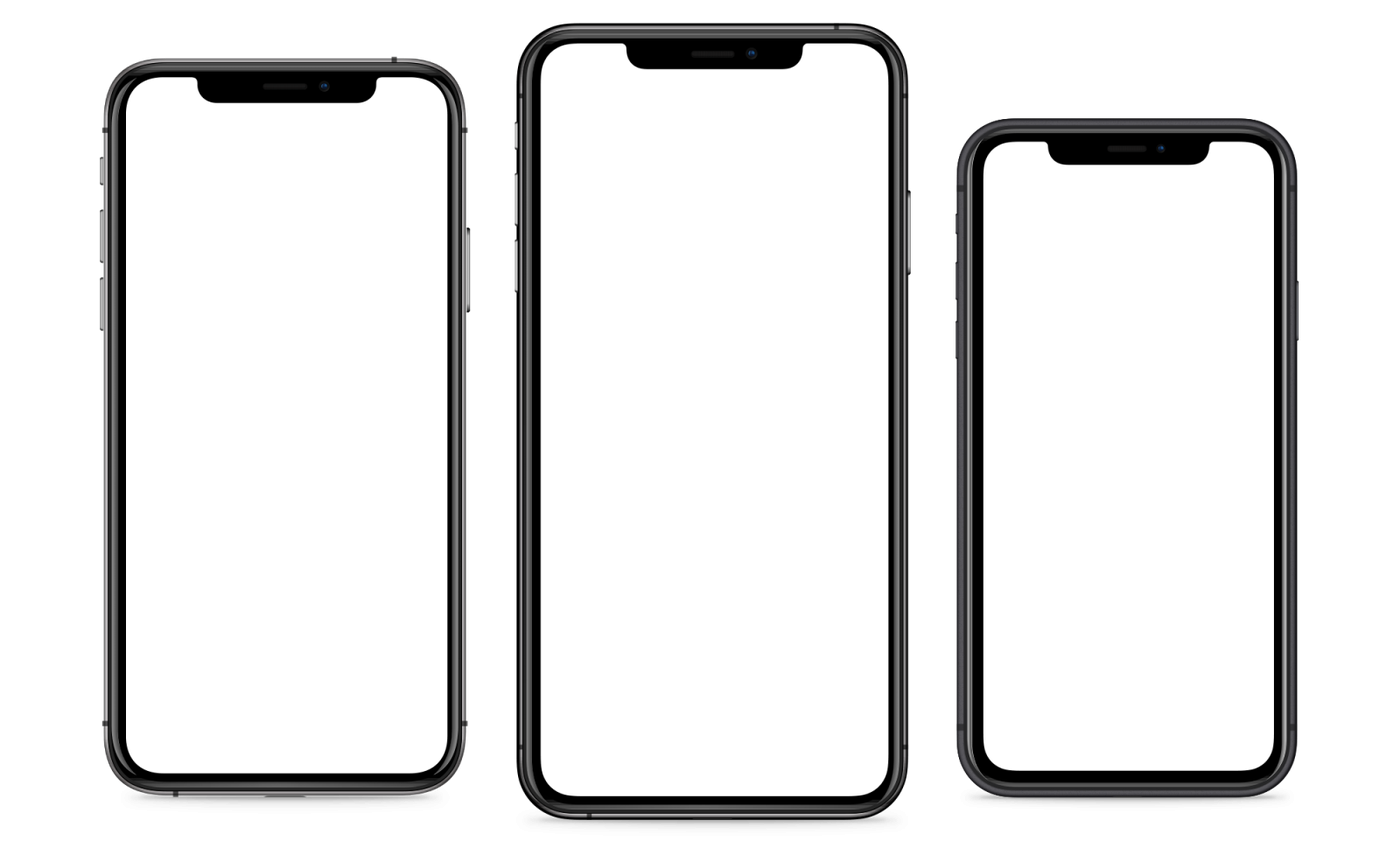 <
Личный кабинет
МЕНТАЛ+
Анна
Результаты тестов
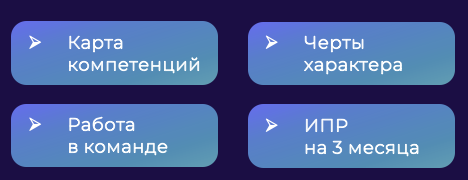 SaaS-платформа в B2B для снижения текучести кадров через развитие сотрудников
Достижения
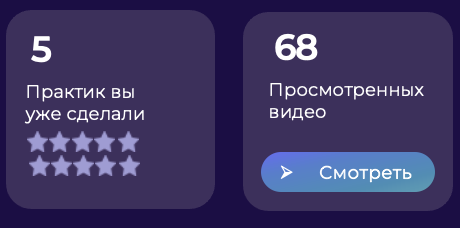 Презентацию подготовила 
Кострова Анна Алексеевна 15.14Д-М02/20б
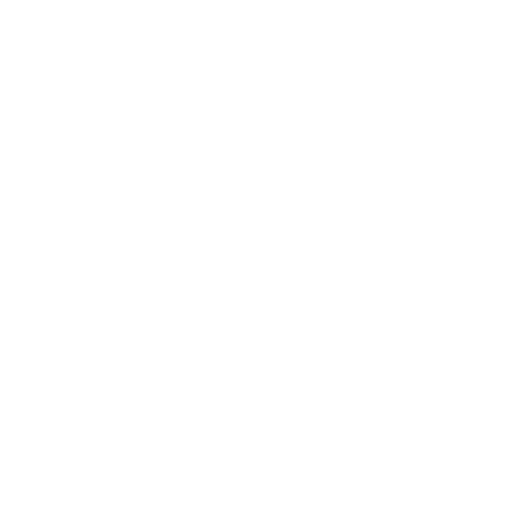 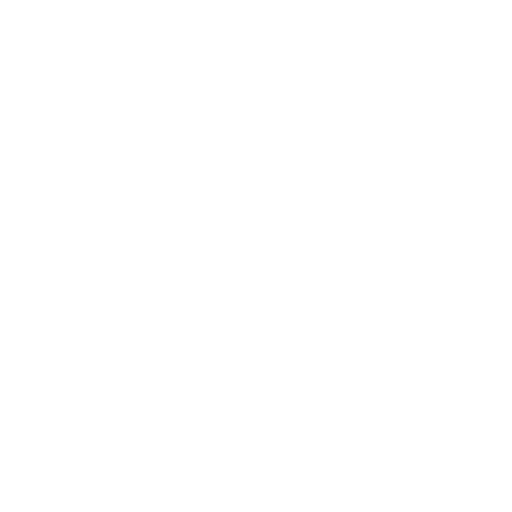 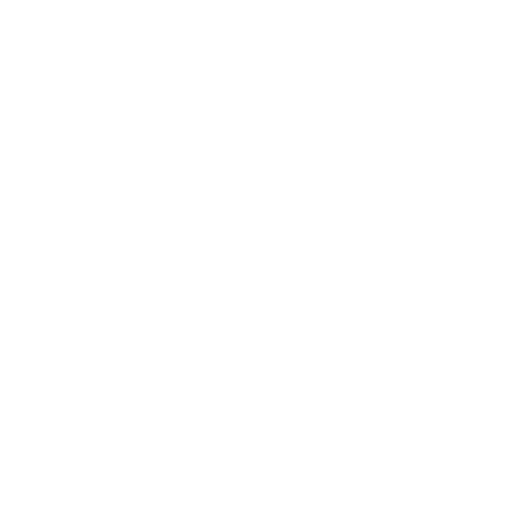 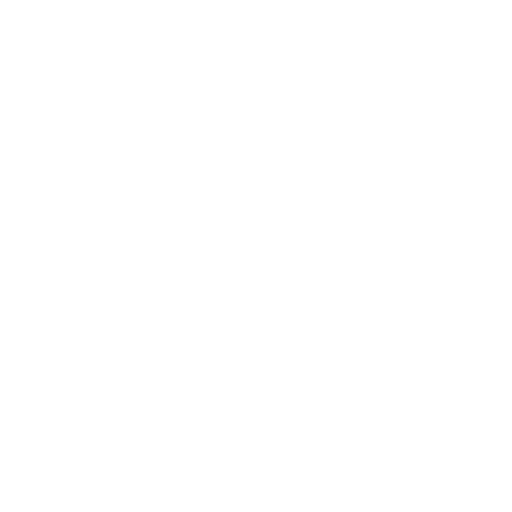 01
ПРОБЛЕМА
РЕШЕНИЕ
КОНКУРЕНТЫ
БИЗНЕС-МОДЕЛЬ
КОМАНДА
ФИНАНСЫ
РИСКИ
ПРОБЛЕМА
РЫНОК
80%
Потому что
Фокус HR только на рекрутинг, 
а не удержание, из-за чего: 
37% Рост текучести кадров у МСП в 2023г.
45% Работающих россиян назвали 
выгорание причиной увольнения;
42% Россиян увольняются с работы 
из-за отсутствия проф. роста
российских компаний (средний бизнес) ощущают кадровый голод
*По данным executiveSearch, HeadHunting
** Об этом сообщили 1500 HR-специалистов, Коммерсантъ, НАФИ
02
РЫНОК
РЕШЕНИЕ
КОНКУРЕНТЫ
БИЗНЕС-МОДЕЛЬ
КОМАНДА
ФИНАНСЫ
РИСКИ
ПРОБЛЕМА
РЫНОК
PAM
ЦА: HR и корпоративные психологи
Размер компаний – от 100 сотрудников, оборот от 100 мл.р./г
Направления: PR, консалтинг, продажи
Контакт: сарафанное радио, конференции и нетворкинг
Оборот HR/MentalTech 
по России
34,1 млрд ₽
ТAM
3,9 млрд ₽
Оборот 
HR/ MentalTech 
по Москве
SAM
780 млн ₽
Акцент с найма на удержание кадров
МСП по Москве
Спрос на комплексные решения в отделе
SOM
МСП по Москве 
из ЦА
390 млн ₽
Нематериальные причины выбора места работы
03
РЕШЕНИЕ
КОНКУРЕНТЫ
БИЗНЕС-МОДЕЛЬ
КОМАНДА
ФИНАНСЫ
РИСКИ
ПРОБЛЕМА
РЫНОК
УНИКАЛЬНЫЙ 
ПРОДУКТ ДЛЯ РФ
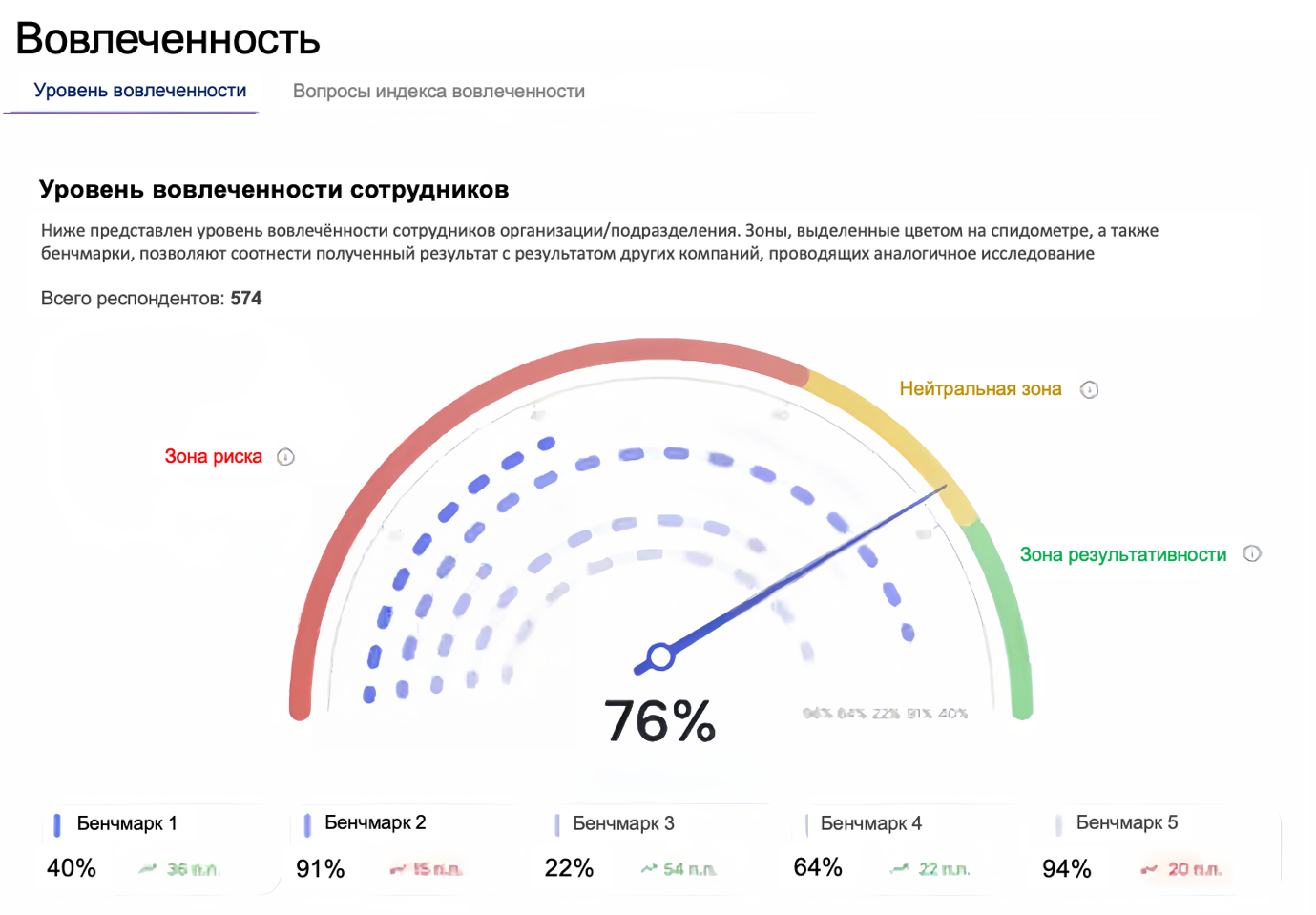 SaaS-платформа, которая снижает текучесть кадров через работу с ментальным состоянием сотрудников и развитием компетенций. ML/AI
Обработка, вывод ИПР, трекинг
Данные сотрудников
Отчет и рекомендации HR
Контроль изменений
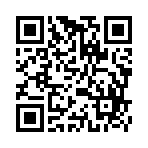 Методы мотивации
Карта компетенций
ИПР на 3/6/12 месяцев
Работа в команде
04
КОНКУРЕНТЫ
РЕШЕНИЕ
КОНКУРЕНТЫ
БИЗНЕС-МОДЕЛЬ
КОМАНДА
ФИНАНСЫ
РИСКИ
ПРОБЛЕМА
РЫНОК
МЕНТАЛ+
HappyJob
Ontology
Ясно
WYSA
Стахановец
05
БИЗНЕС
МОДЕЛЬ
РЕШЕНИЕ
КОНКУРЕНТЫ
БИЗНЕС-МОДЕЛЬ
КОМАНДА
ФИНАНСЫ
РИСКИ
ПРОБЛЕМА
РЫНОК
ПОДПИСКА
МЕТРИКИ
ОПЕРАЦИОННЫЕ
МЕСЯЦ
точность подбора практик алгоритмами
скорость работы приложений
15.400 ₽
14%
ПРОДУКТОВЫЕ
ПОЛГОДА
LTV, NPS, CPA
время внутри приложения
69.300 ₽
48%
ГОД
БИЗНЕС
110.000 ₽
Прибыль
ROI
38%
в подписку входит: подборка практик, доступ
к чат-боту помощнику ИИ, индивидуальный план развития, составление отчетов для HR
06
КОМАНДА
РЕШЕНИЕ
КОНКУРЕНТЫ
БИЗНЕС-МОДЕЛЬ
КОМАНДА
ФИНАНСЫ
РИСКИ
ПРОБЛЕМА
РЫНОК
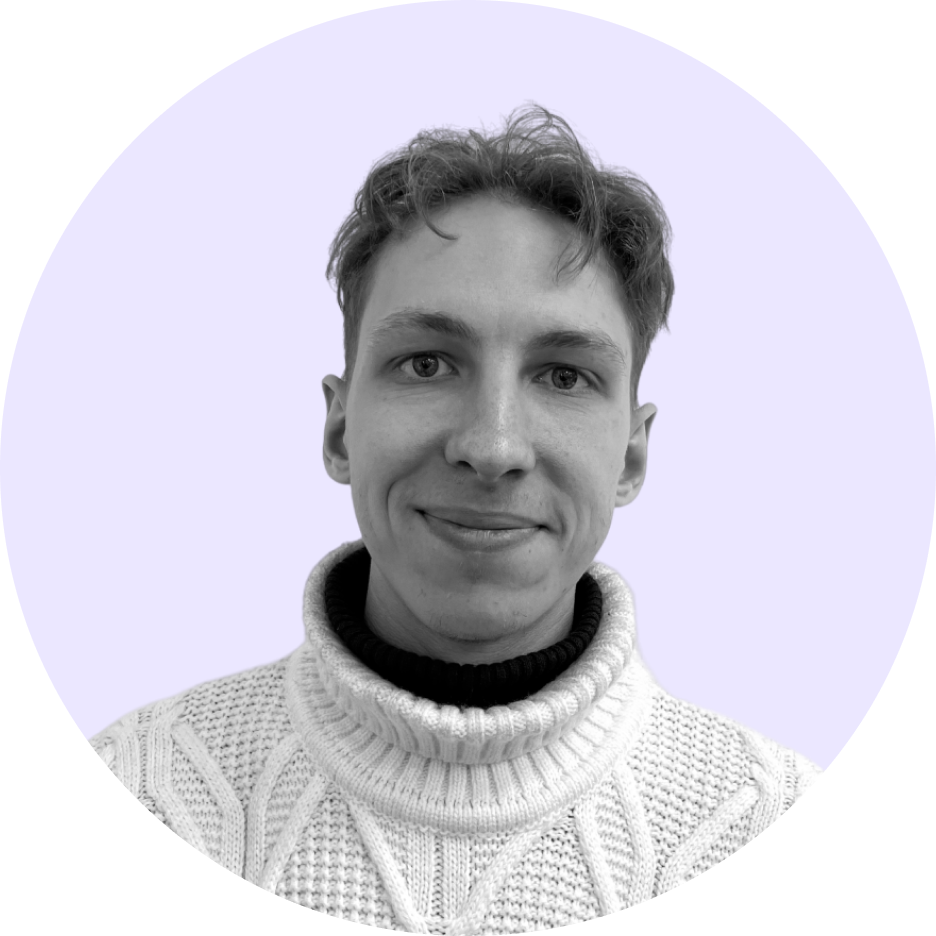 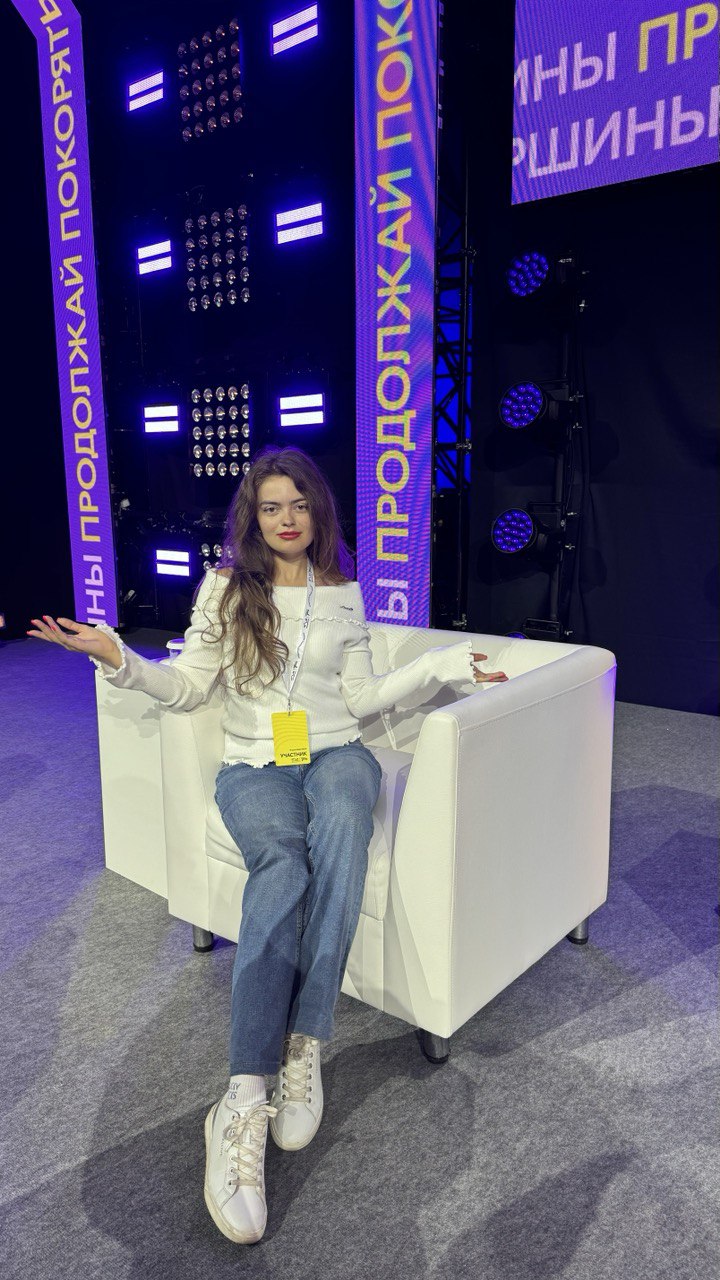 Георгий Путилов, Проектный менеджер
//
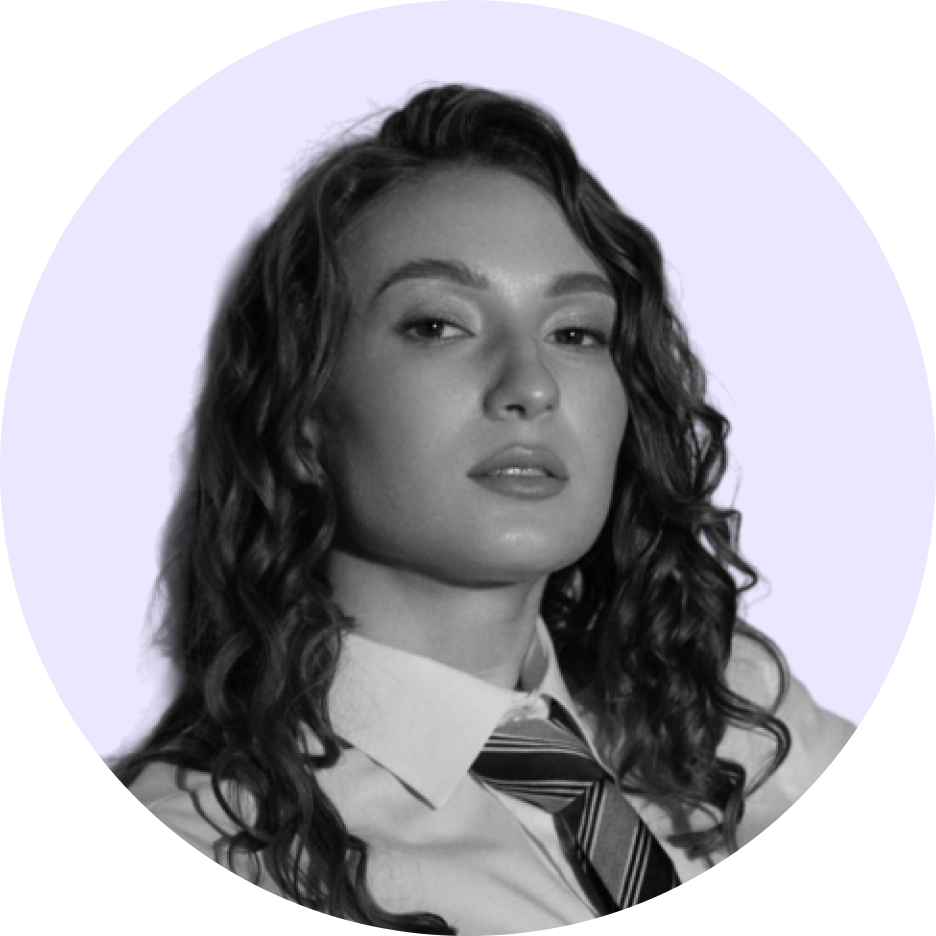 Василина Высоткова, Арт Директор
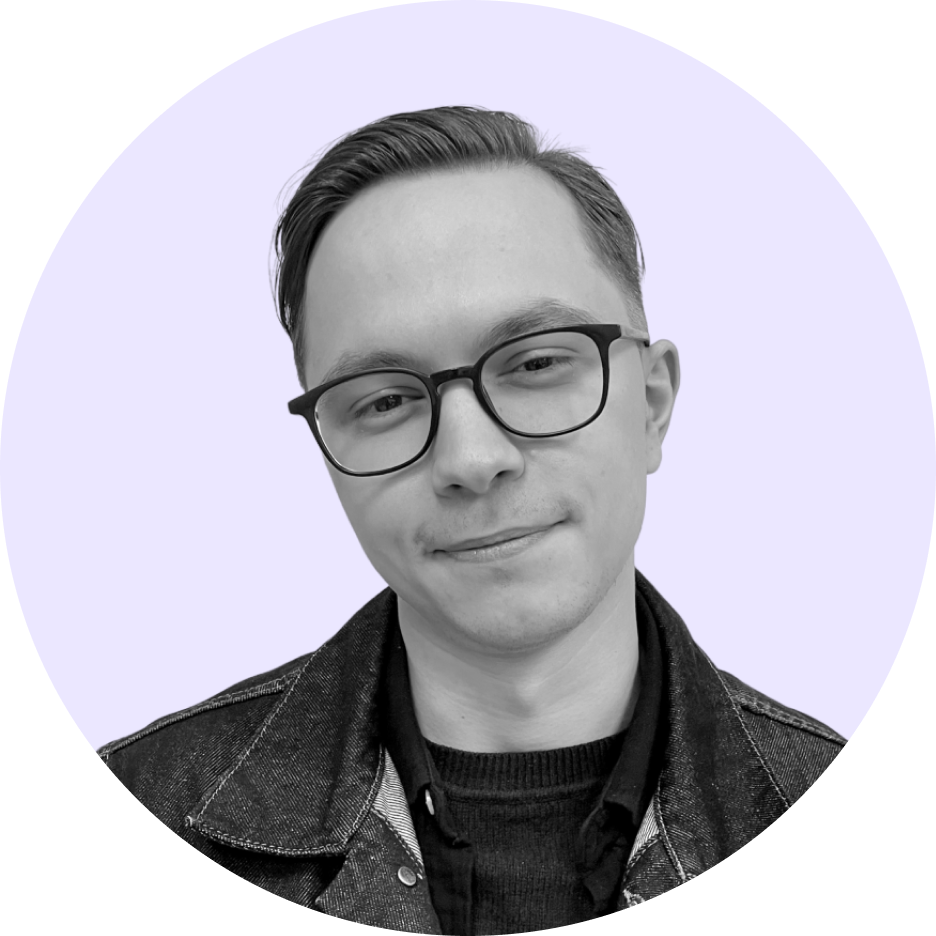 Евгений Синявкин, Системный аналитик
CEO//Founder «Ментал+»
Концепция, организация команды, бизнес-процессы, проджект
anna.kostrova13@gmail.com
+7 (916) 079-22-86
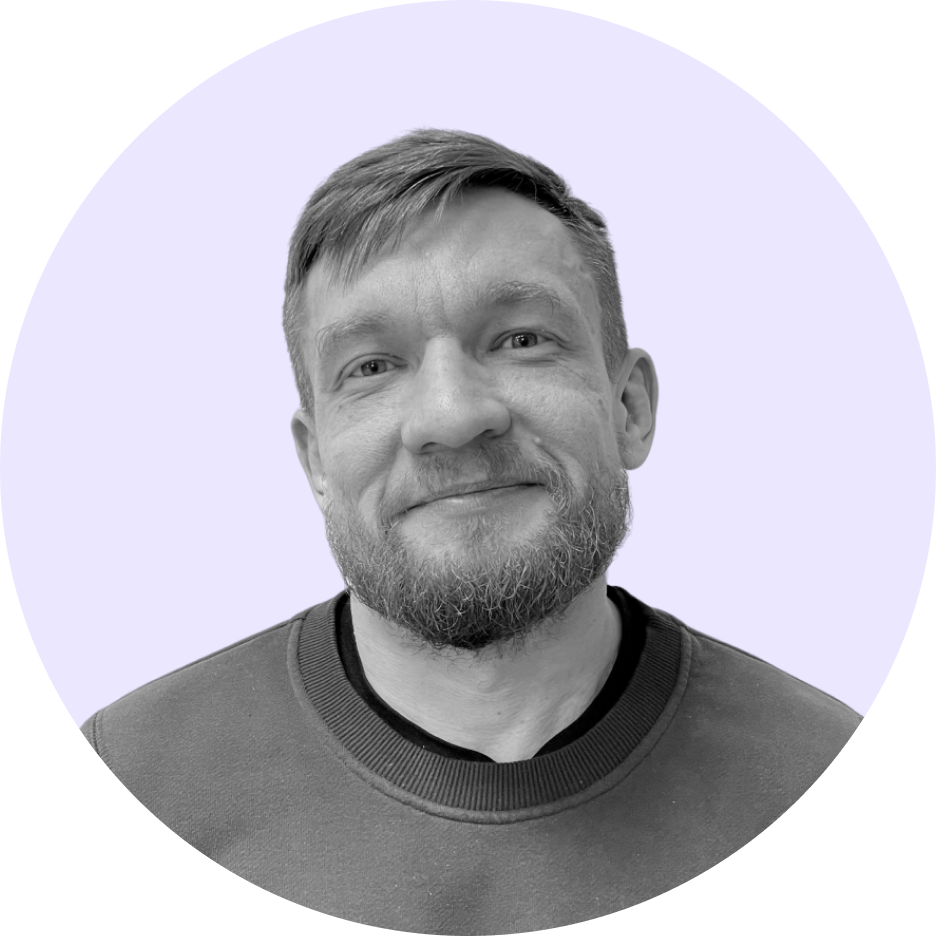 Сергей Пономарев, Технический директор
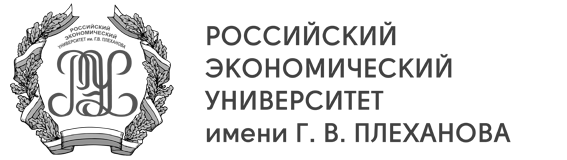 07
ФИНАНСЫ
РЕШЕНИЕ
КОНКУРЕНТЫ
БИЗНЕС-МОДЕЛЬ
КОМАНДА
ФИНАНСЫ
РИСКИ
ПРОБЛЕМА
РЫНОК
UNIT-ЭКОНОМИКА
СУММАРНАЯ ВЫРУЧКА
ОКУПАЕМОСТЬ
40%
17тр/мес
WACC
ARPU
средняя выручка
на 1 пользователя
53 000 000
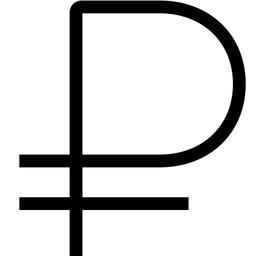 19 млн
NPV
CAC
2100 р
За первый год запуска первой версии SaaS-платформы
12 мес
PP
Стоимость 
привлечения клиента
15 мес
DPP
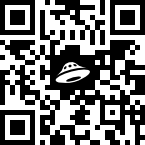 CPA
105 р
70%
IRR
Стоимость 
за действие
Разработка бота
Запуск трафика
Первая версия
Упаковка кейсов/презентация
Продажа подписки в B2B
Компаний нуждаются 
в AI для визуализации данных и мониторинга улучшений
91%
08
РИСКИ
РЕШЕНИЕ
КОНКУРЕНТЫ
БИЗНЕС-МОДЕЛЬ
КОМАНДА
ФИНАНСЫ
РИСКИ
ПРОБЛЕМА
РЫНОК
Финансовые риски
Кадровые риски
IT-риски
Юридические риски
Репутационные риски
Основные риски связаны 
с копированием продукта IT-компаниями в виду простого дизайна
 и концепции
Сильная
5
4
2
Вероятность
Средняя
1
НИВЕЛИРОВАНИЕ
ПОТЕНЦИАЛЬНЫЕ РИСКИ
Расширение клиентской базы через создание пакетов услуг;
Широкая сеть поставщиков ИТ-услуг;
Улучшение функционала;
Развитие кадров
Банкротство
Легкость копирования
Нарушение интеллектуальных прав
Рост цен на сервера и обслуживание
Нехватка специалистов
3
Слабая
Слабое
Среднее
Сильное
Влияние
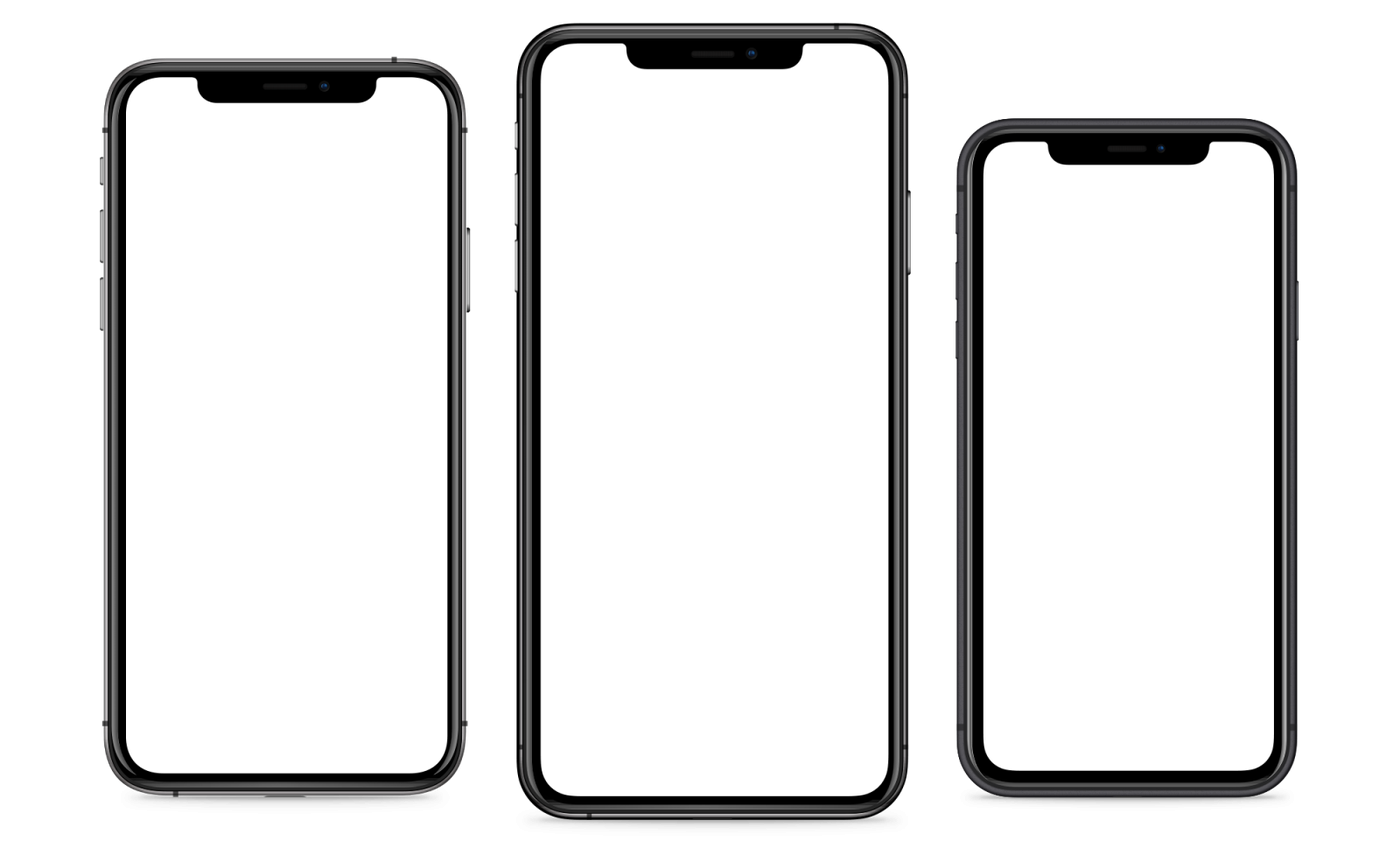 <
Личный кабинет
СПАСИБО
ЗА
ВНИМАНИЕ
Анна
Результаты тестов
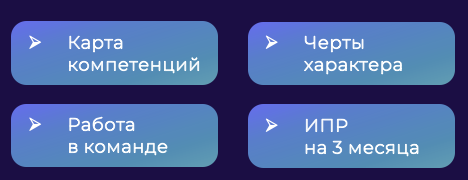 Достижения
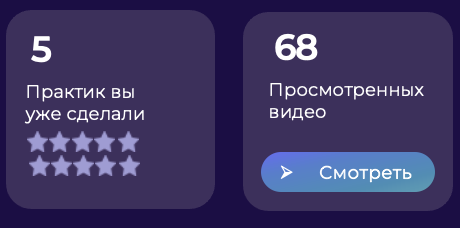 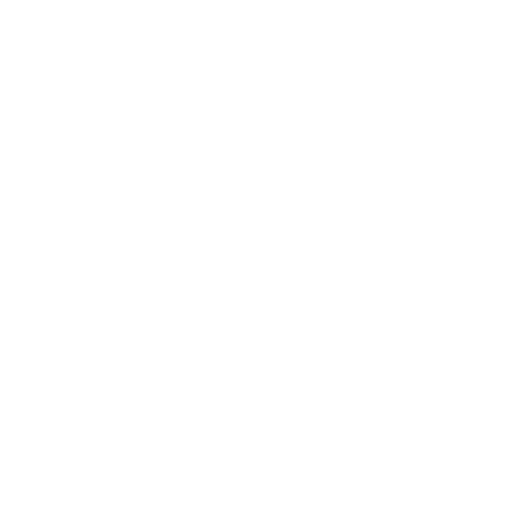 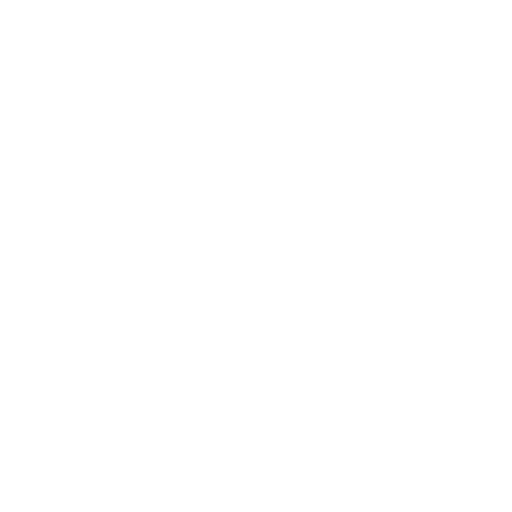 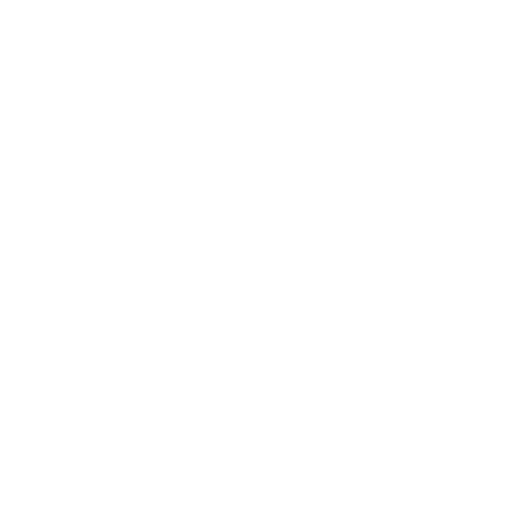 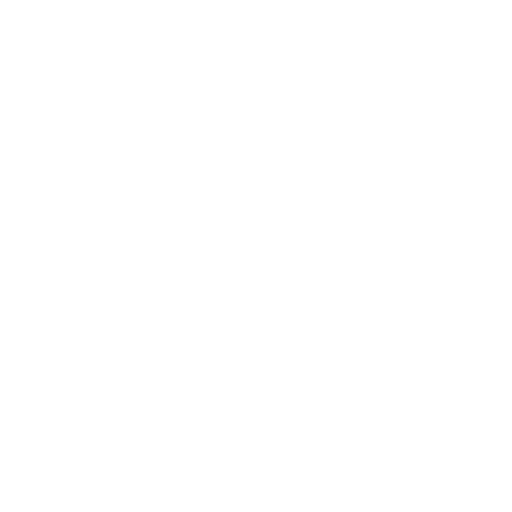